„The Winner‘s Curse“
Ein Weinglas angefüllt
mit Münzen.

Schätzen Sie den Betrag?

Was bieten Sie maximal
in einer Auktion für den
Inhalt?
„Vox Populi“ – Francis Galtons Ochsein Nature 1907
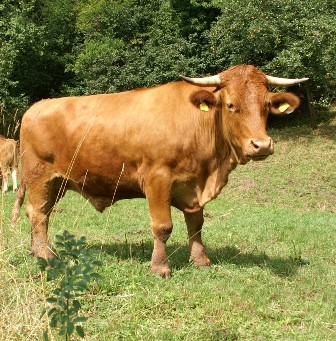 Schätzung des Gewichts eines Ochsen auf der West of England Fat Stock and Poultry Exhibition in Plymouth (787 Teilnehmer)
Foto ZEIT Blog 31.7.11
„Vox Populi“ – Francis Galtons Ochse
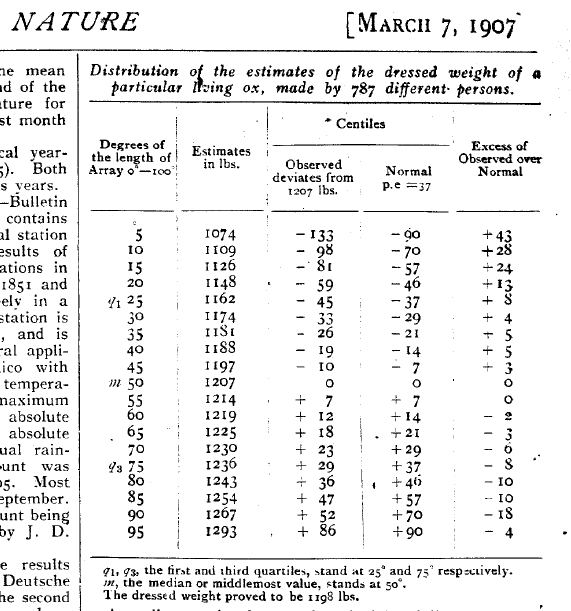 Schätzung des Gewichts eines Ochsen auf der West of England Fat Stock and Poultry Exhibition in Plymouth

Mittelwert (arithm.) der Schätzung:
1207 lb.
Tatsächliches Gewicht:
1198 lb.
Fehlerquote der „Schwarminteligenz“
unter 1 %!